ЭПОС. Дополнительное образование
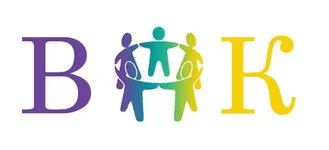 ЭПОС
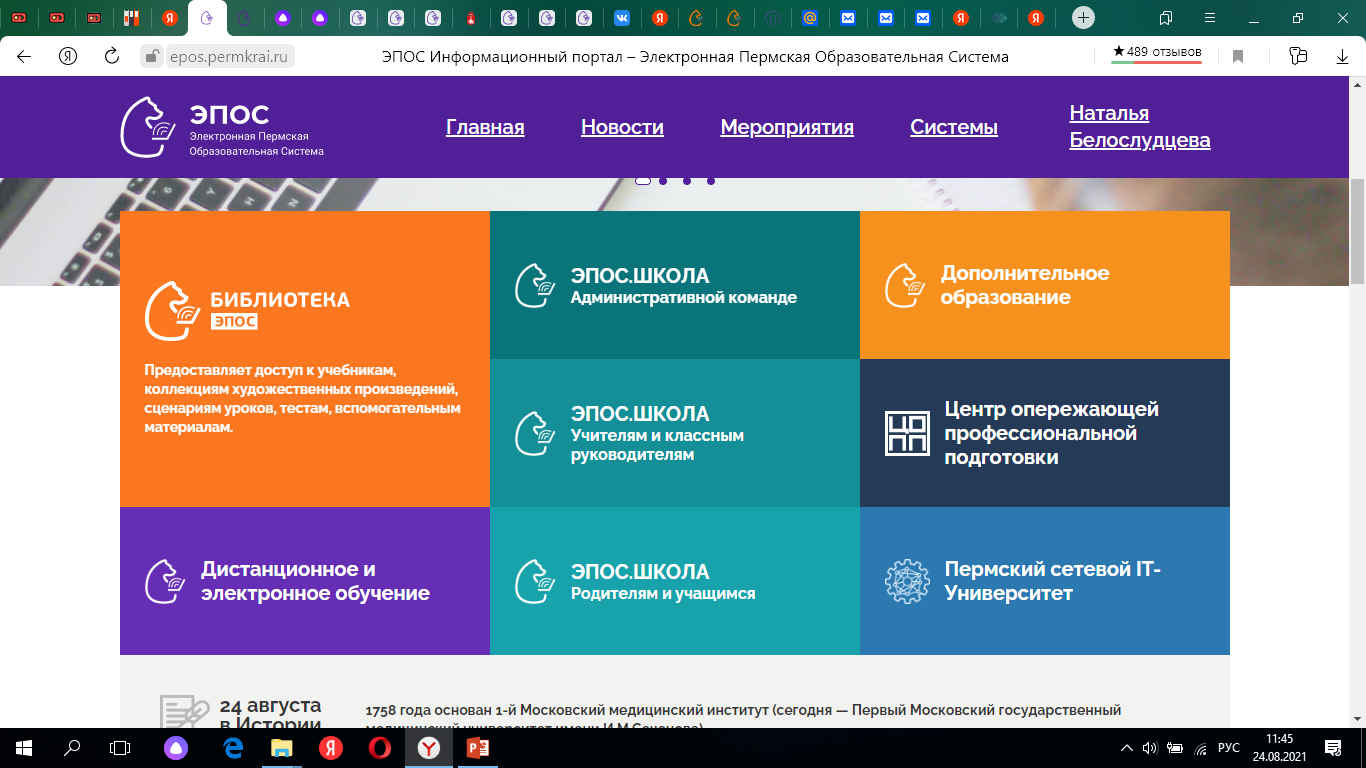 Дистанционное и электронное обучение
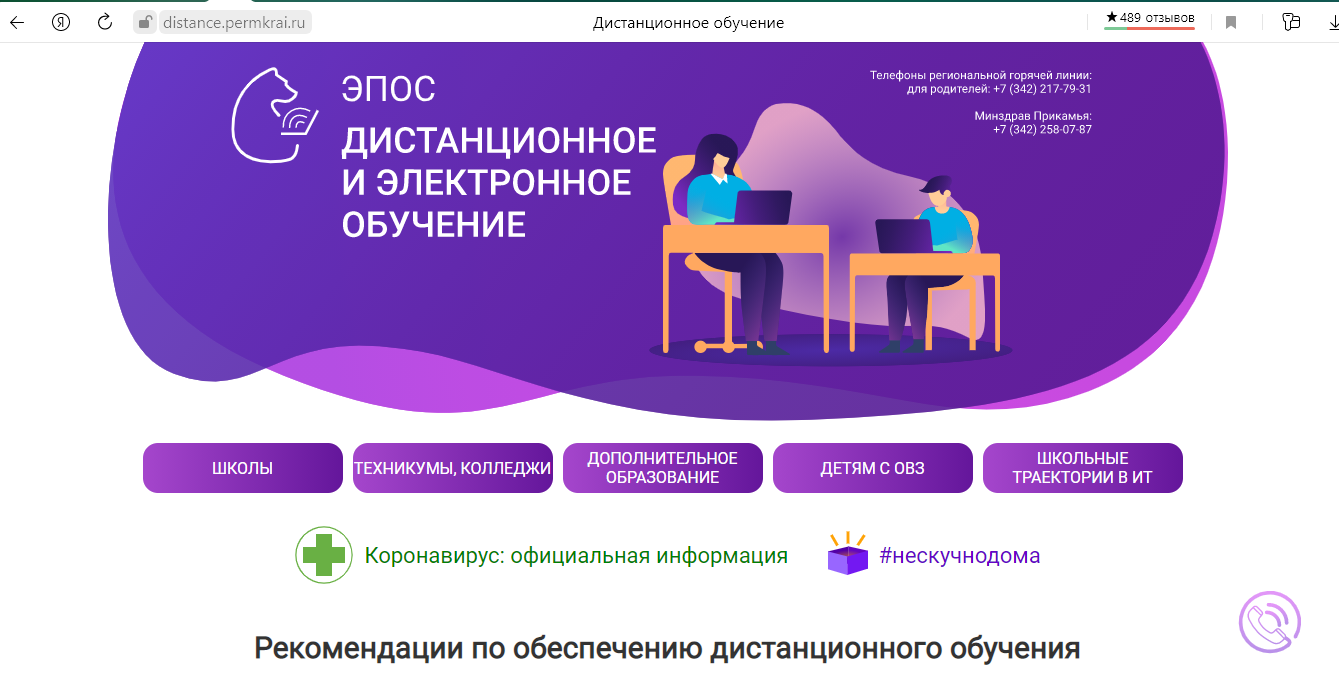 Дистанционное и электронное обучение
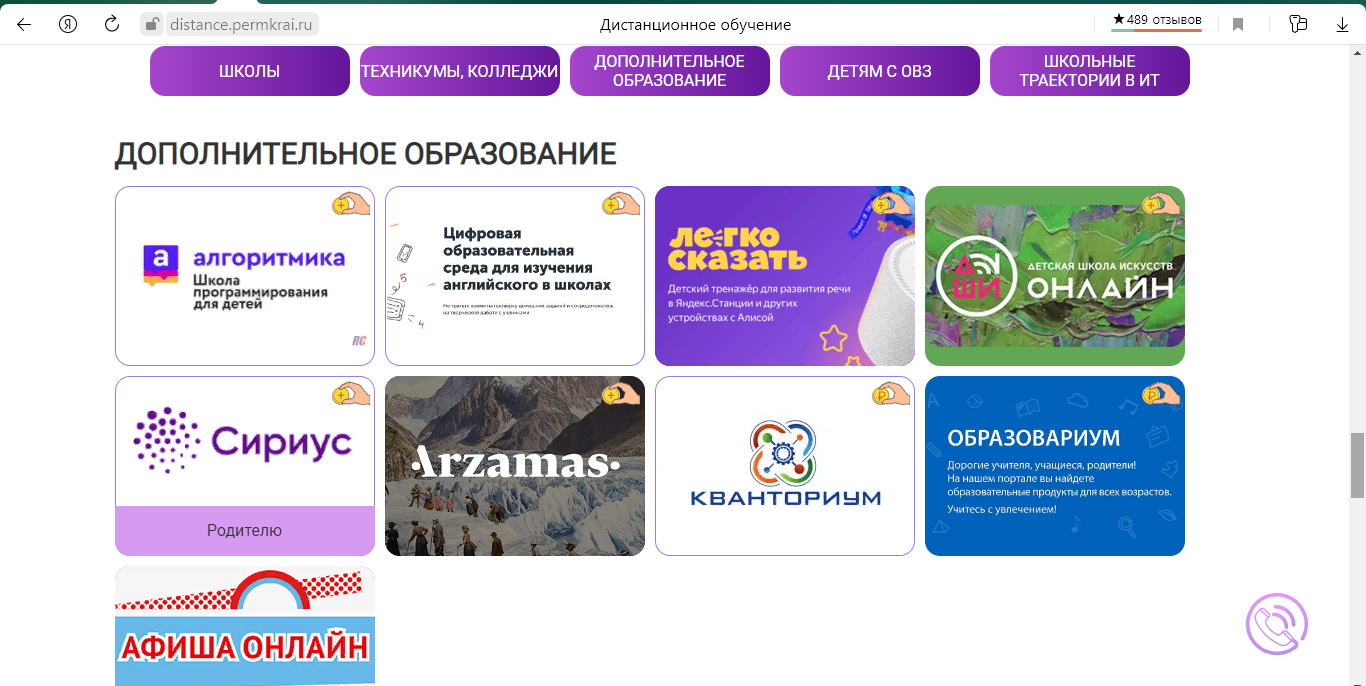 ЭПОС. Дополнительное образование
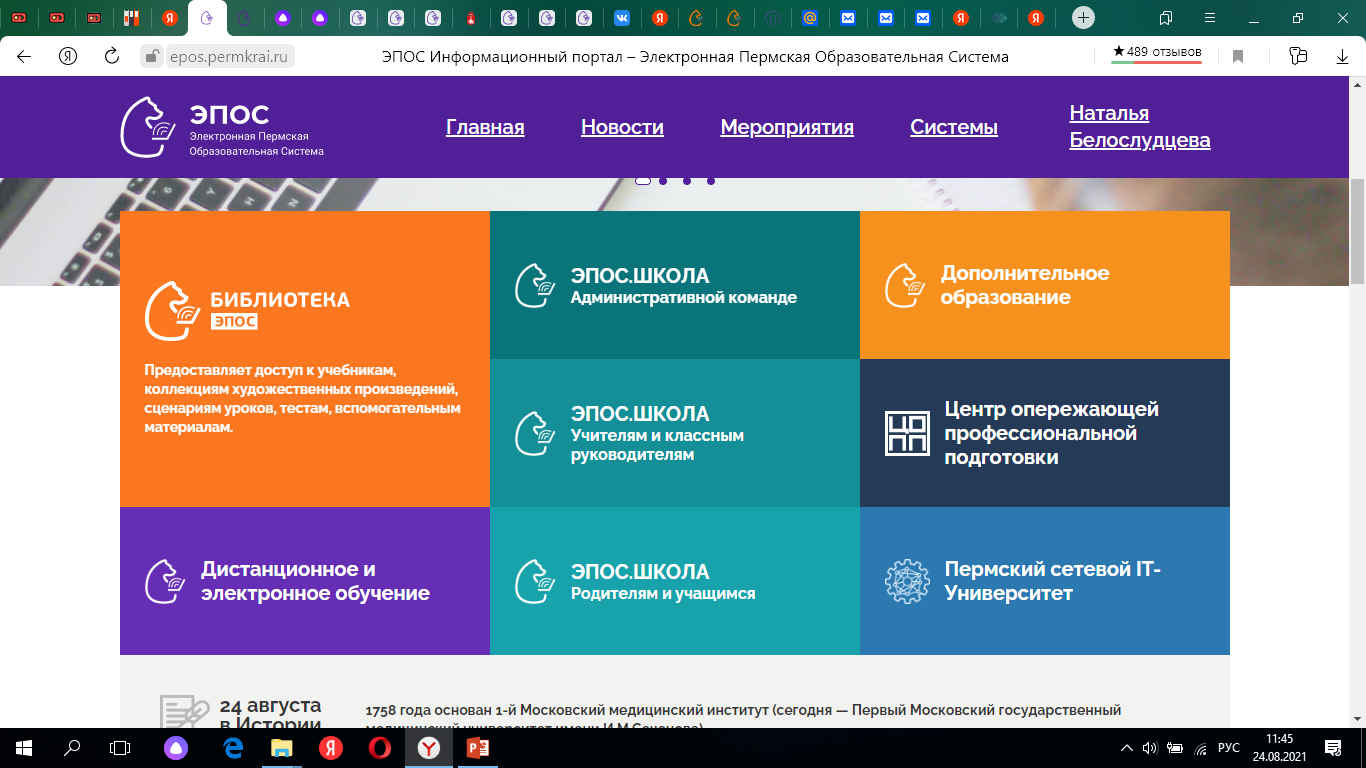 ЭПОС. Дополнительное образование
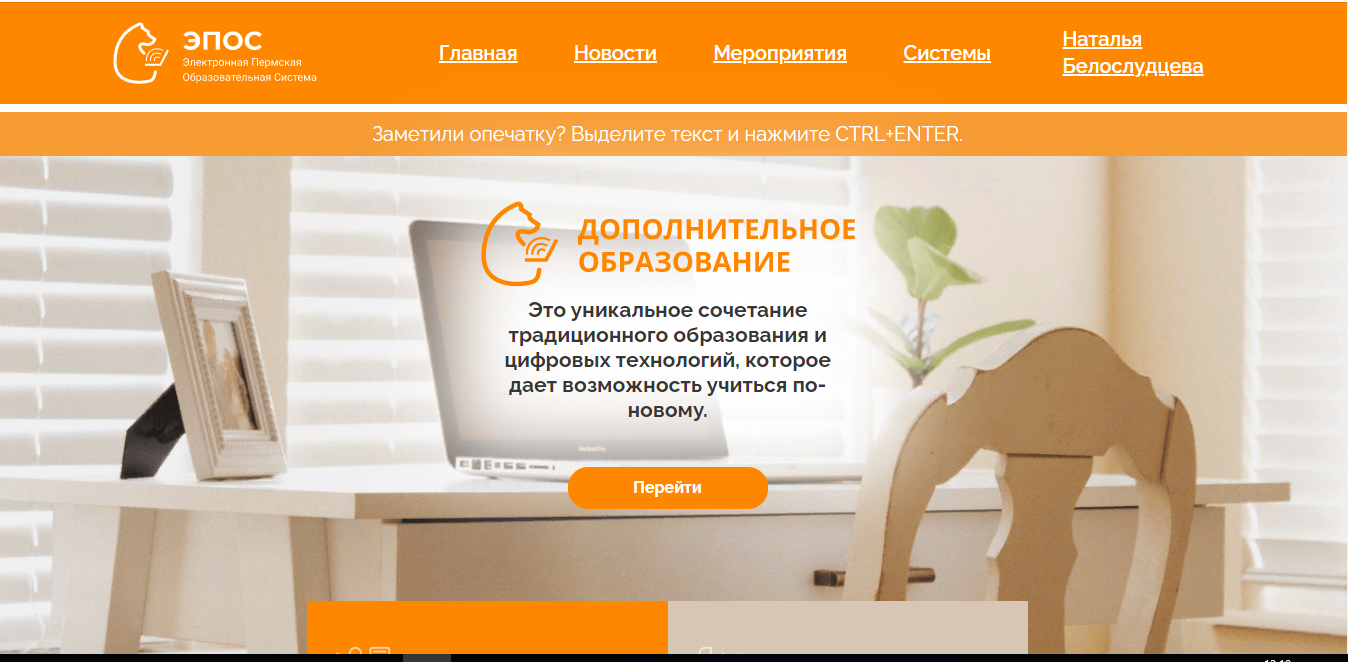 ЭПОС. Дополнительное образование. Запись на программы дополнительного образования
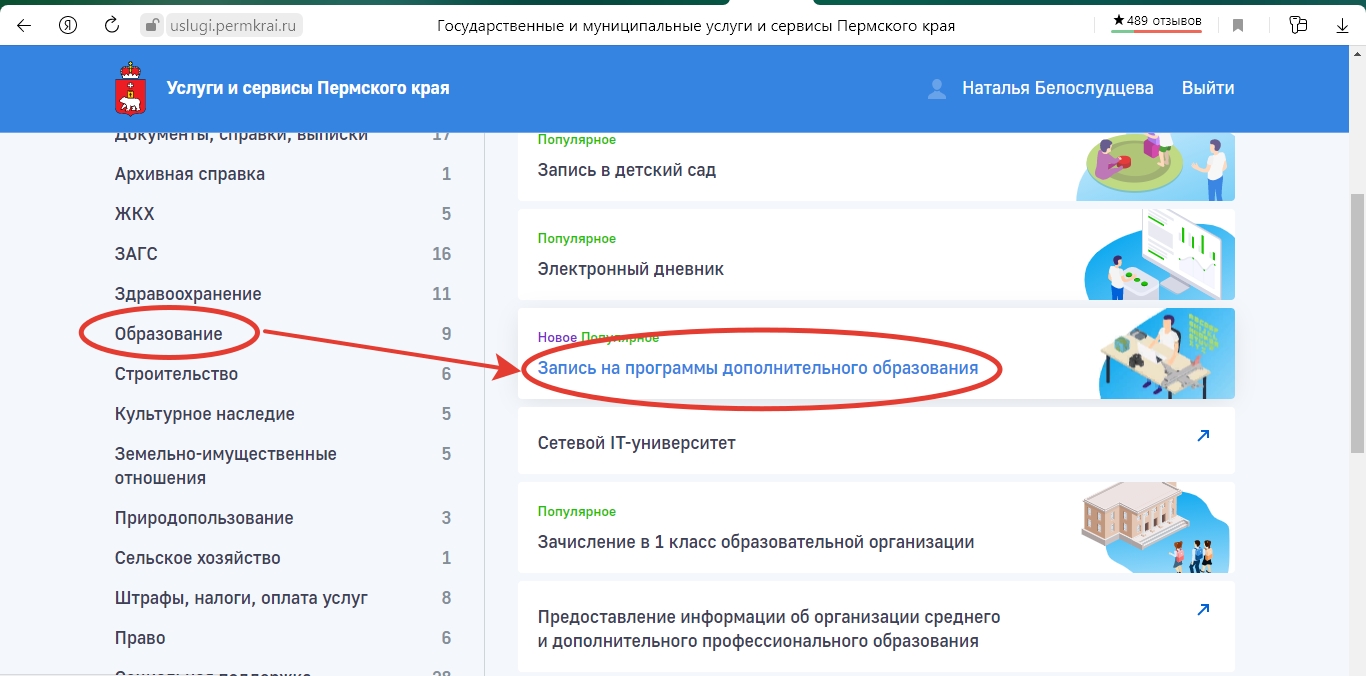 ЭПОС. Дополнительное образование. Запись на программы дополнительного образования
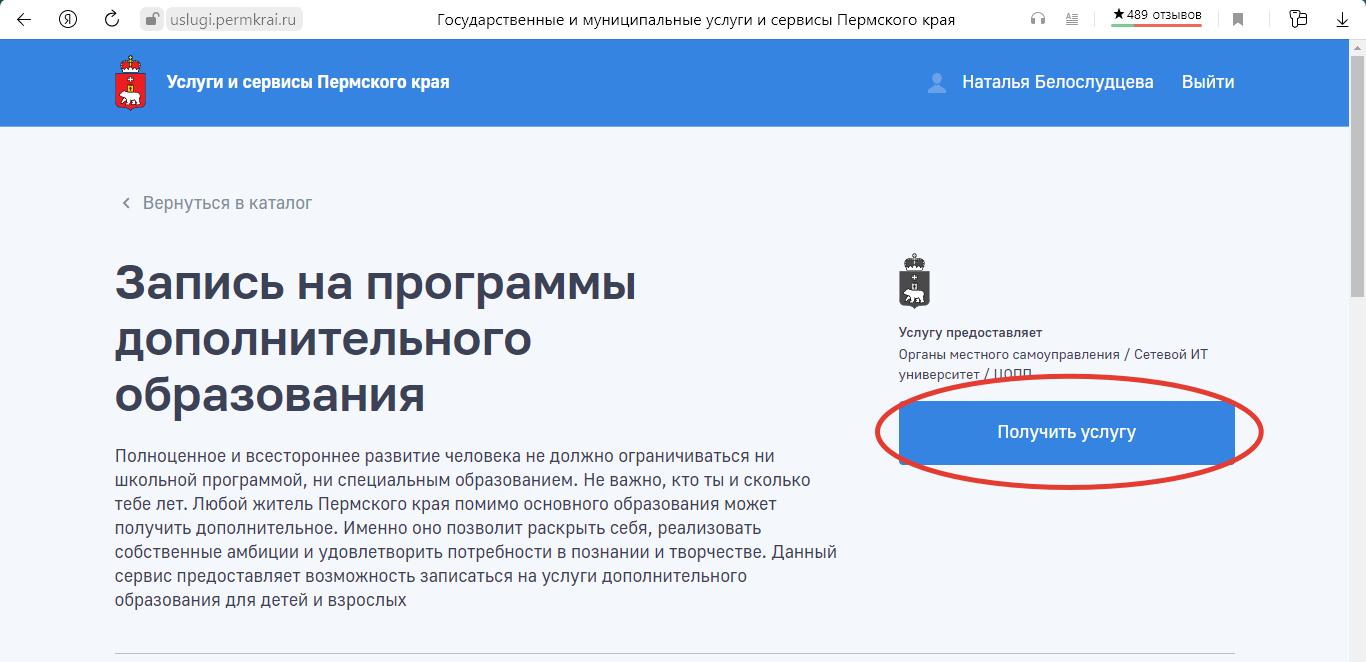 ЭПОС. Дополнительное образование. Запись на программы дополнительного образования
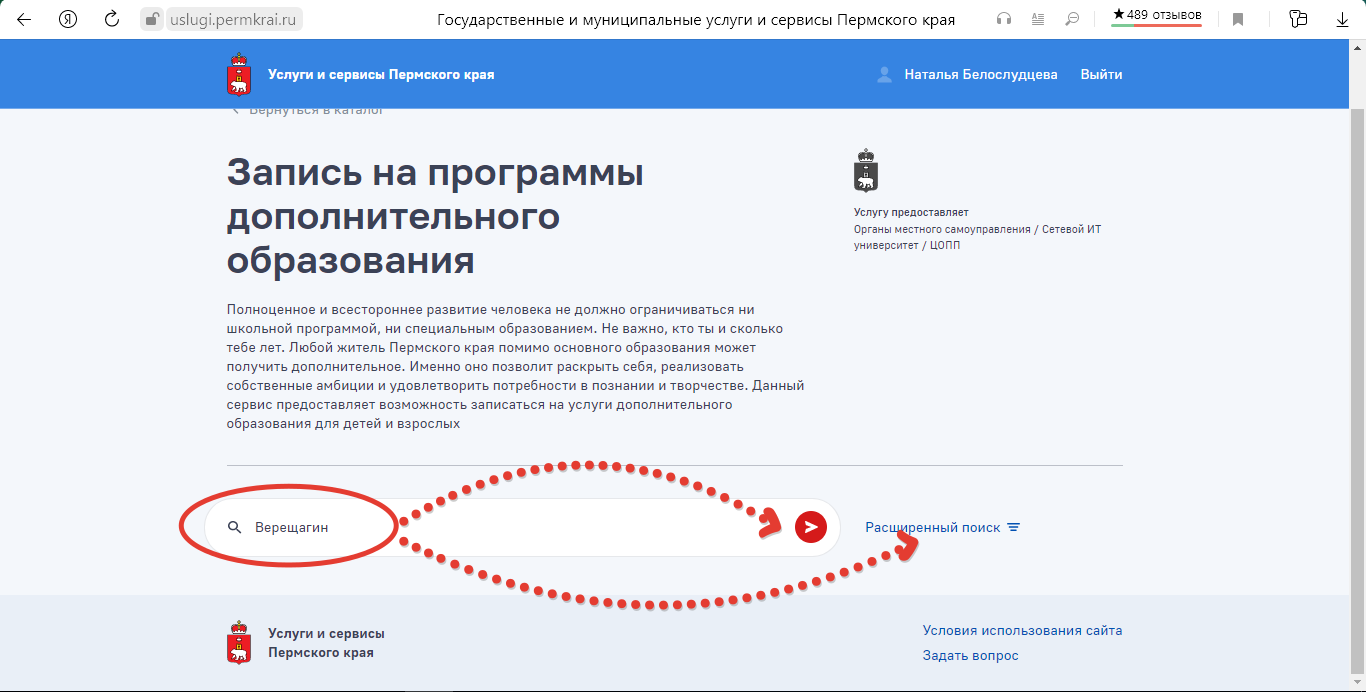 Записываем название детского объединения / организации / городского округа / название программы, а также можно воспользоваться расширенным поиском
ЭПОС. Дополнительное образование. Запись на программы дополнительного образования
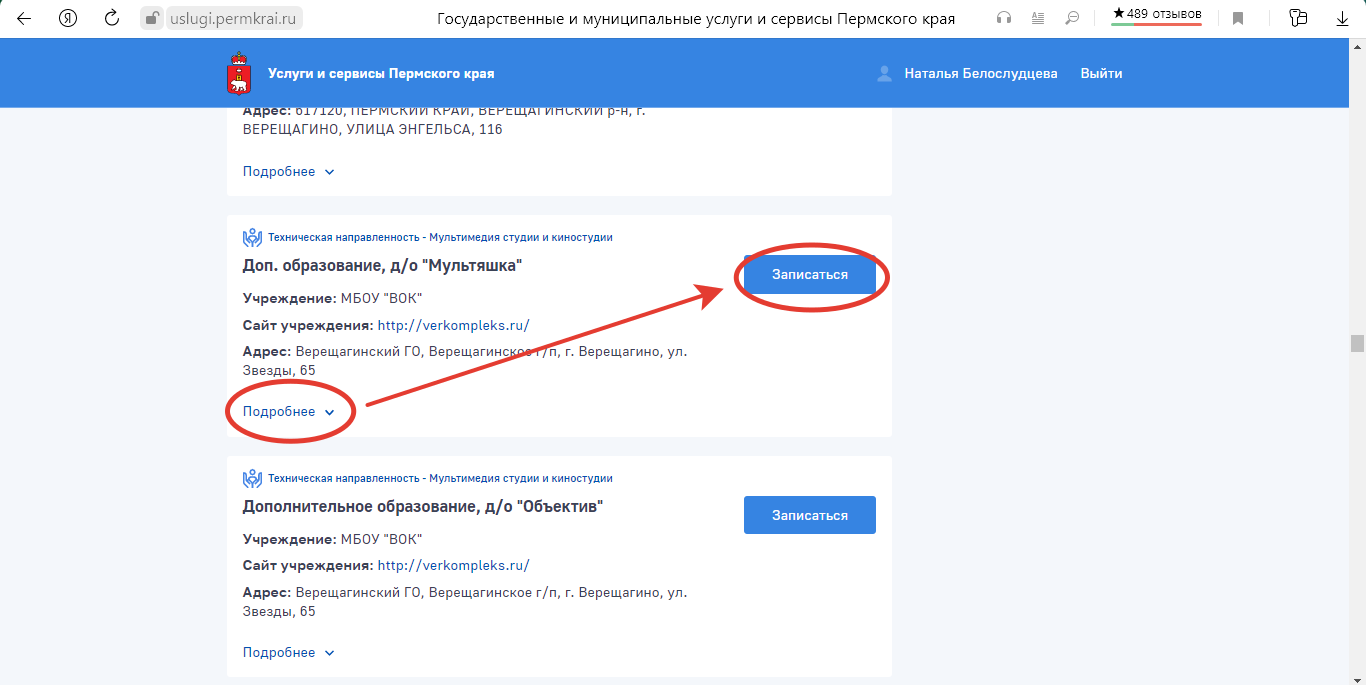 ЭПОС. Дополнительное образование. Запись на программы дополнительного образования
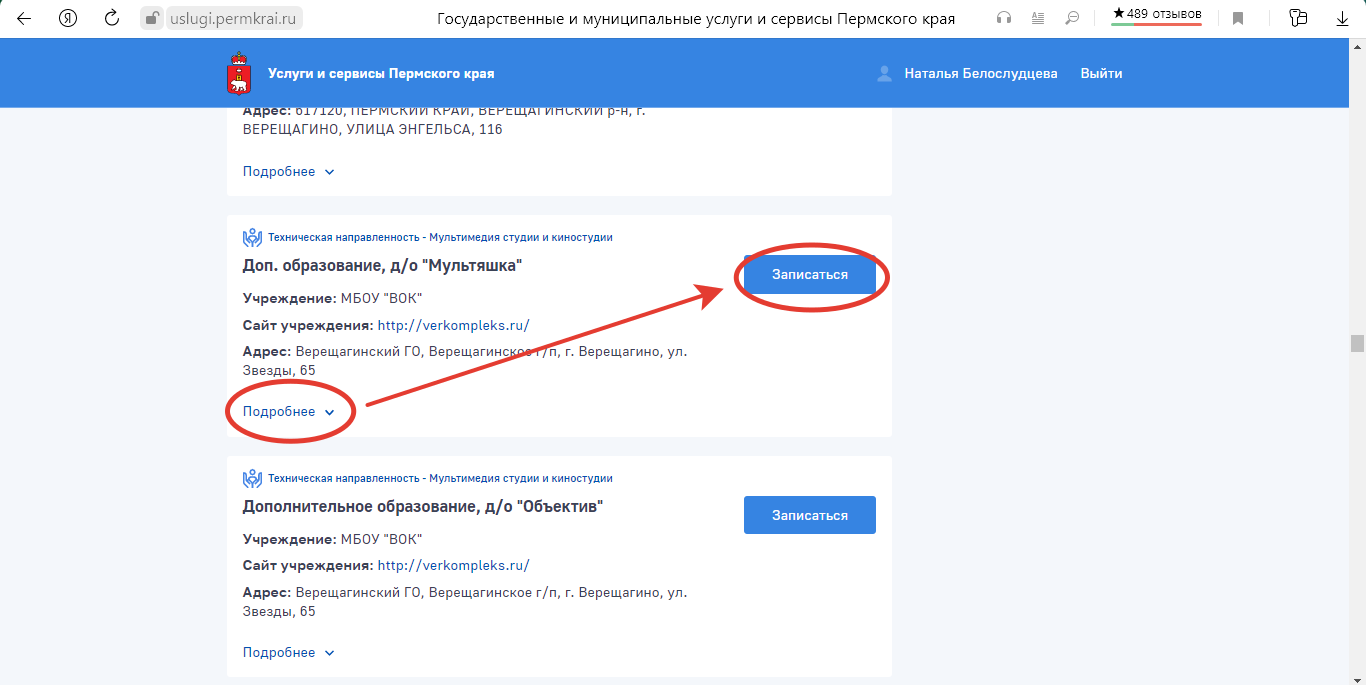 ЭПОС. Дополнительное образование. Запись на программы дополнительного образования
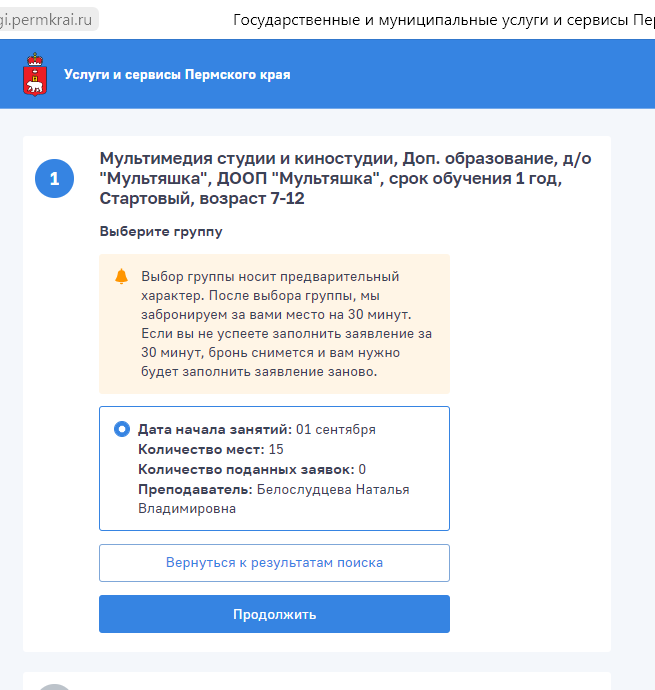 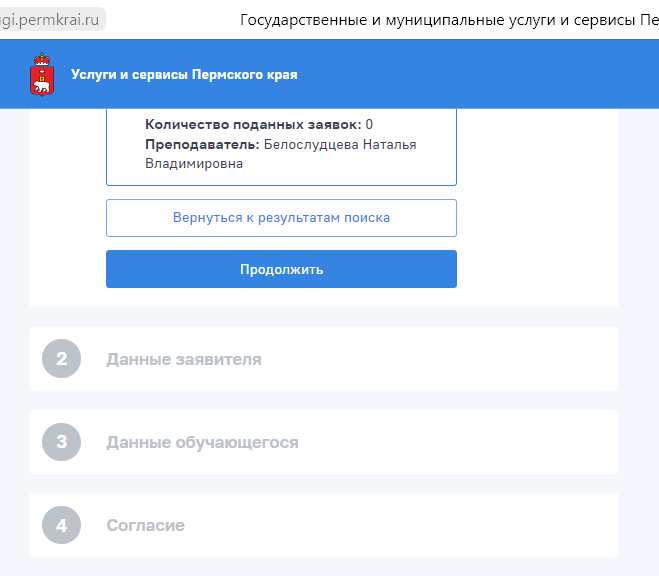 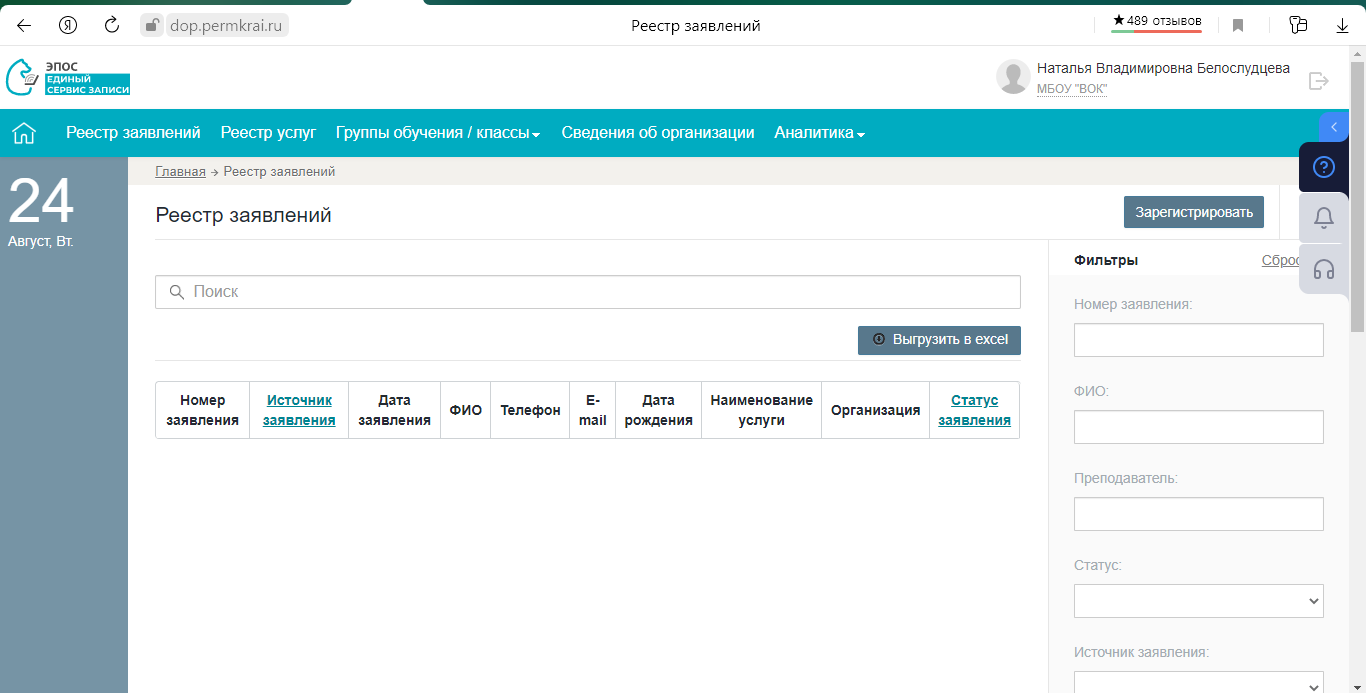 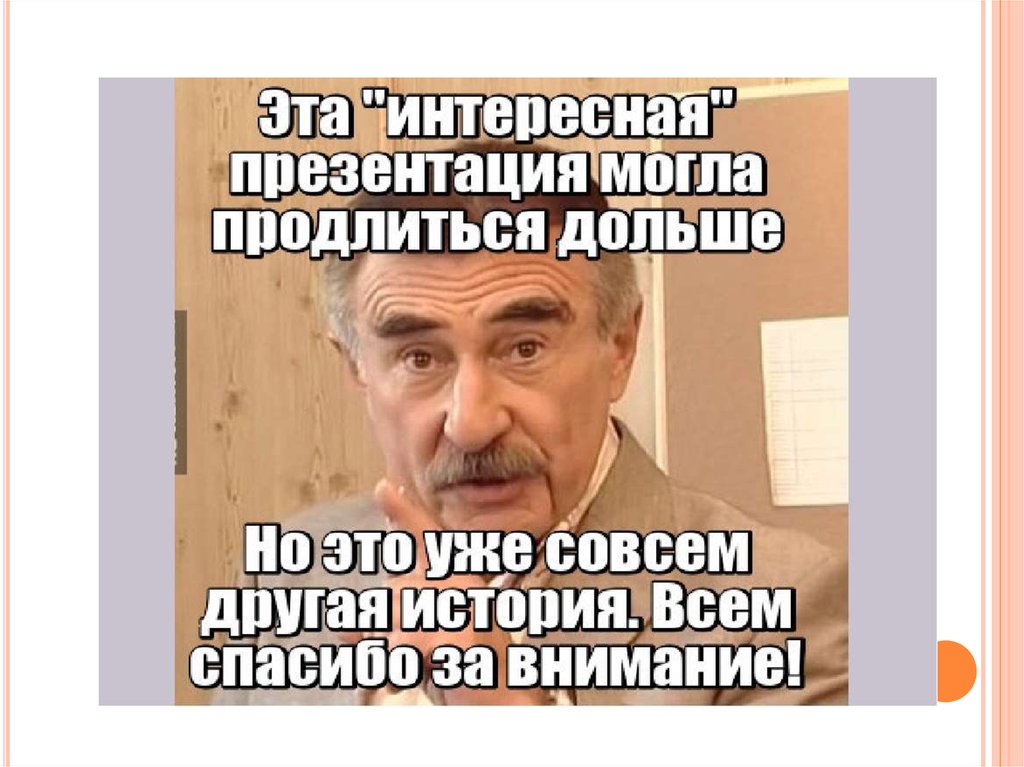